Методика подготовки и поведения лекции
Третьякова Н.Ю., заместитель директора по НМР
Лекция (от лат. lectio) - систематическое, последовательное, монологическое устное изложение преподавателем (лектором) учебного материала, как правило, теоретического характера
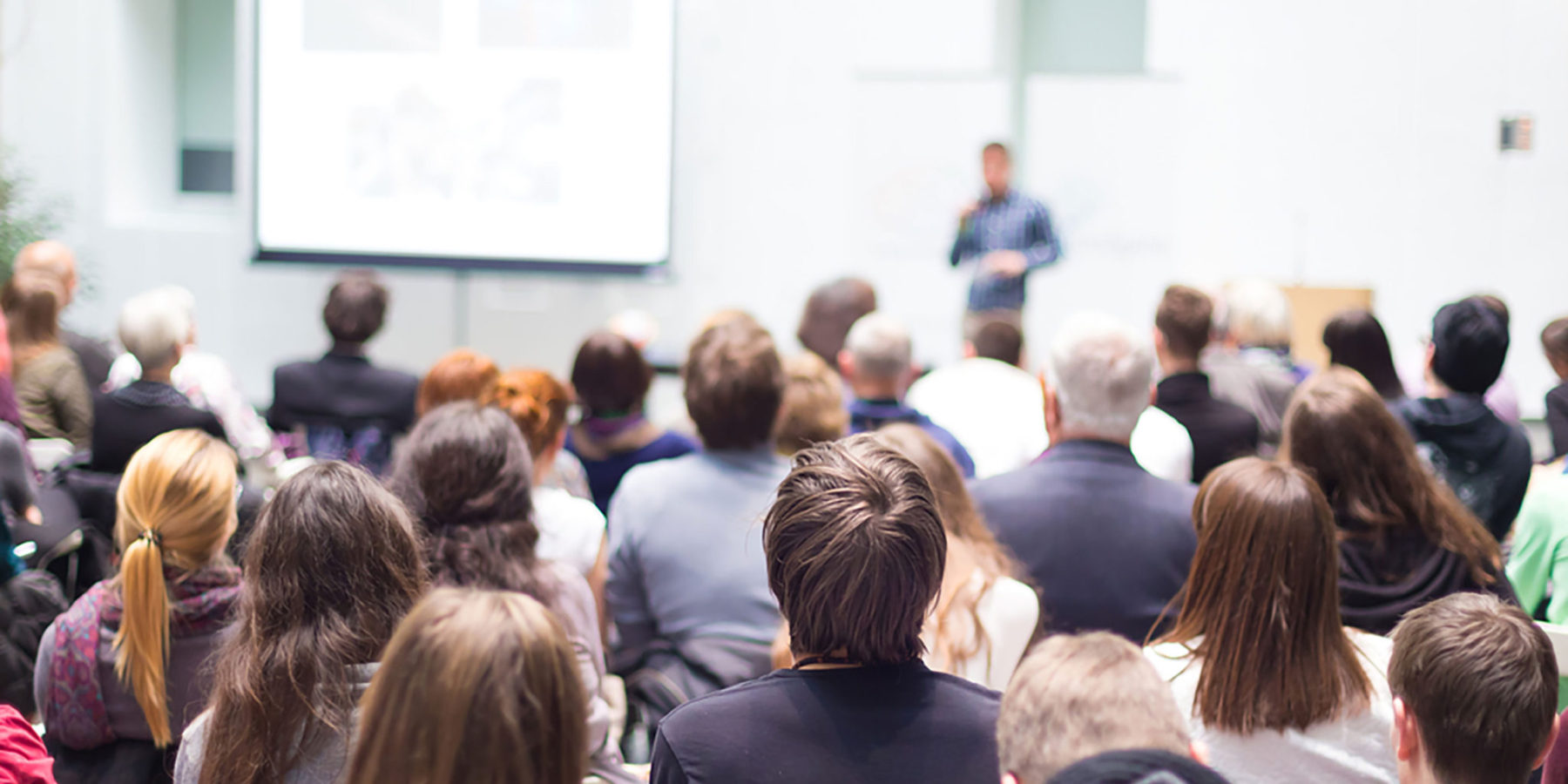 Педагогические умения
Проектировочные
Конструкторские
Организаторские
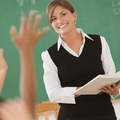 Функции лекции
Познавательная функция выражается в возможности средствами лекции обеспечить слушателей основной научной информацией, необходимой для их профессиональной и исследовательской деятельности.
Развивающая функция лекции реализуется в непосредственном контакте студента с преподавателем, становлении у студентов творческой мыслительной деятельности, обеспечивающей их профессионально-личностное развитие.
Организующая функция предусматривает управление самостоятельной работой студентов, как в процессе занятия, так и во внеаудиторное время.
отличие лекцииот учебника
- дает непосредственное общение с лектором;
- представляет разные точки зрения;
- дает возможность повторения того, что нужно студентам и преподавателю;
- учитывает особенности ситуации;
- способствует установлению живой связи студентов с изучаемой дисциплиной.
кЛассификации лекций
- По месту в лекционном или учебном курсе (вводная, установочная, обзорная, итоговая и др.);
- По преимущественной форме обучения (лекции при очном, заочном обучении);
- По частоте общения лектора с аудиторией (разовая, систематическая, цикловая и т.п.);
- По степени проблемности изложения материала (информационная, проблемная, дискуссия и т.п.).
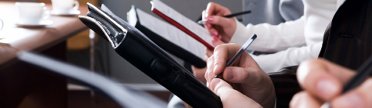 Дидактические принципы лекции
Целостность
Научность
Доступность
Систематичность
Наглядность
.
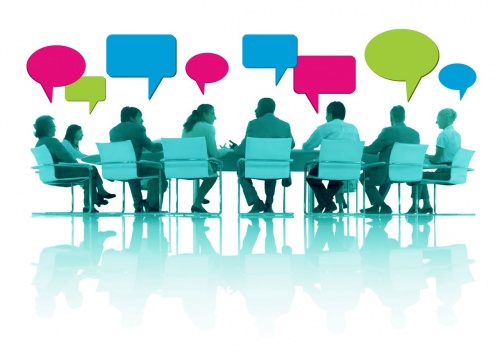 мЕтоды изложения
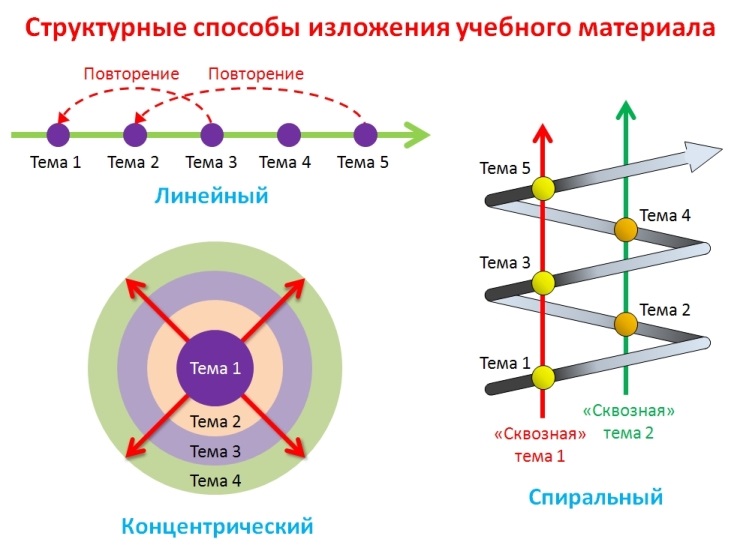 Активность студентов на лекции
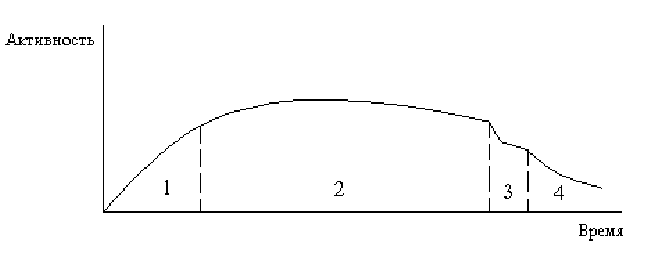 четыре фазы: 
начало восприятия - 4-5 мин (1);
оптимальная активность восприятия - 25-30 мин (2);
аза усилий - 10-15 мин (3);
фаза выраженного утомления (4)
сТруктура лекции
1. Вводная часть. Формирование цели и задачи лекции. Краткая характеристика проблемы. Показ состояния вопроса. Список литературы. Иногда установление связи с предыдущими темами.2. Изложение. Доказательства. Анализ, освещение событий. Разбор фактов. Демонстрация опыта. Характеристика различных точек зрения. Определение своей позиции. Формулирование частных выводов. Показ связей с практикой. Достоинства и недостатки принципов, методов, объектов рассмотрения. Область применения.3. Заключение. Формулирование основного вывода. Установка для самостоятельной работы. Методические советы. Ответы на вопросы.
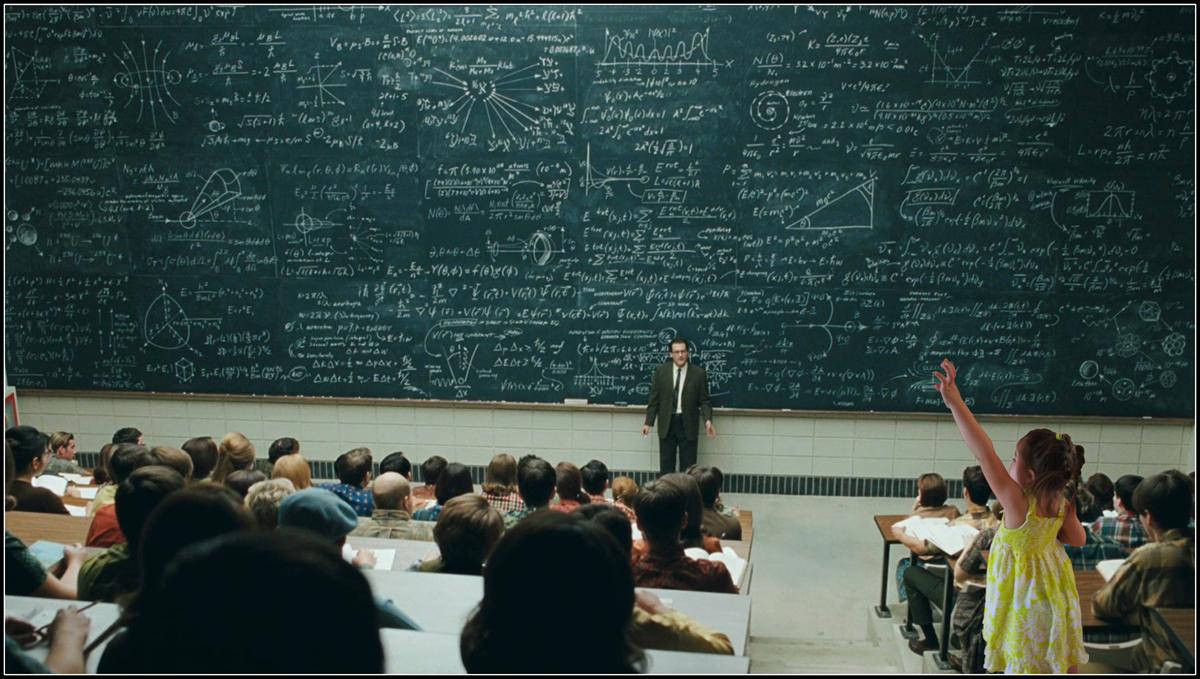 «Поэтами рождаются, ораторами становятся».
                                                                    Цицерон
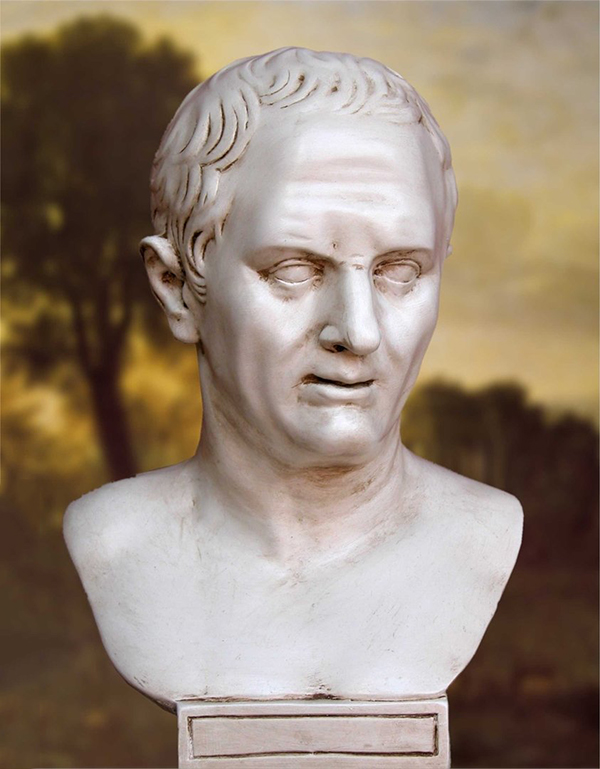 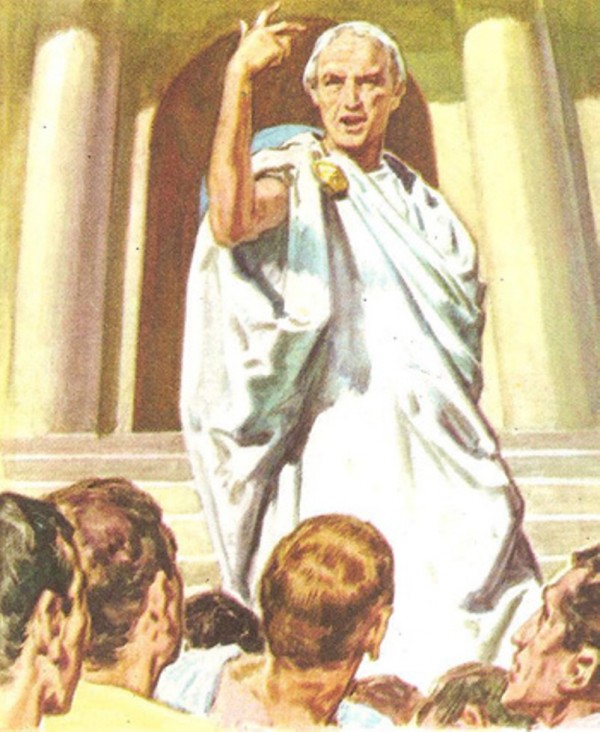 Цицерон, Маркус Туллий (106-43 до н.э. )